Figure 1. Subcortical RSFC. Average strength (top rows) and statistical significance (bottom row) of the orthogonal ...
Cereb Cortex, Volume 24, Issue 4, April 2014, Pages 935–944, https://doi.org/10.1093/cercor/bhs382
The content of this slide may be subject to copyright: please see the slide notes for details.
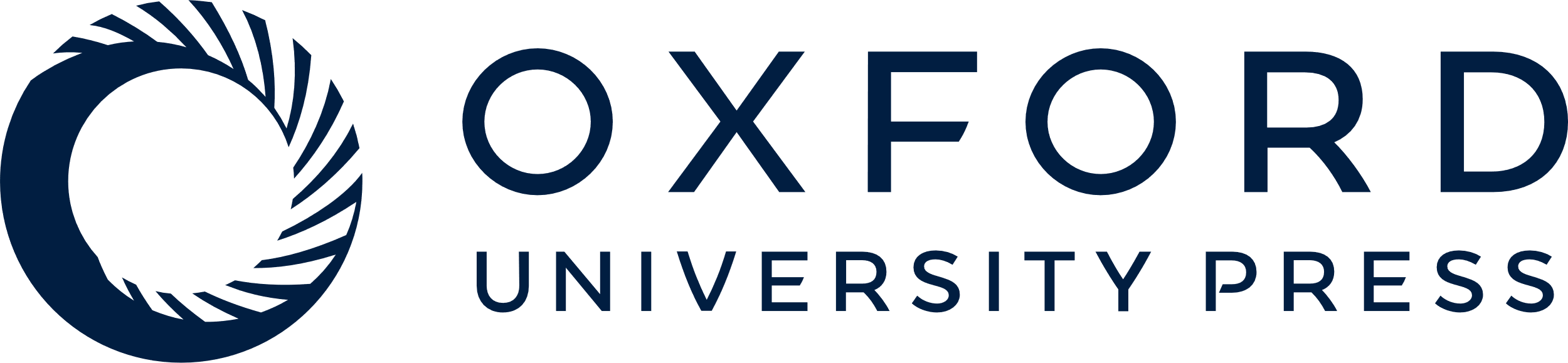 [Speaker Notes: Figure 1. Subcortical RSFC. Average strength (top rows) and statistical significance (bottom row) of the orthogonal RSFC patterns from seed regions in VTA (left panel) and SN (right panel) superimposed on 3 central axial planes. VTA demonstrated bilateral connectivity with regions of the mesolimbic DArgic pathway [nucleus accumbens (NAc), hippocampus (HIPP), parahippocampus (PHipp), globus pallidus (GP), and caudate], cerebellar vermis (CER), and anterior insula (INS). SN demonstrated bilateral connectivity with regions of the nigrostriatal pathway [GP, subthalamic nucleus (STN), and thalamus (THA)] and CER. Note: the strength of negative correlations was lower than the selected thresholds. The RSFC maps were computed from 27-voxel cubic regions-of-interest seeds (light-gray circles bottom row) centered in VTA (x, y, z = 0, −15, −12 mm) and SN (x, y, z = ±12, −12, −12 mm). Samples: 702 young adults, 402 TDC, and 203 children with ADHD. Statistical analyses: 2-way ANOVA with age and gender covariates.


Unless provided in the caption above, the following copyright applies to the content of this slide: Published by Oxford University Press 2012.]